Deemed Measure Property Data
Randy Kwok
Ayad Al-Shaikh
September 2023
We would like to record this meeting so that it can be shared with stakeholder who could not attend.  We will ask for concerns at the start.
2
Goals for Today:
Describe findings from the first small batch of HVAC MPD Validation Lists
Guidance on how to review MDPs efficiently
Stakeholder consensus on approach
Share the schedule going forward

Don’t Forget
Conventions and Library items
Access to files is through SharePoint
We will be transition to different site soon.
But make sure you have access now
Original Memo (for context) on Cal TF website
Memo from Jan 2023
Deemed Measure Property Data
10/2/2023
Deemed Measure Property Data
Next Steps: Statewide Process
3
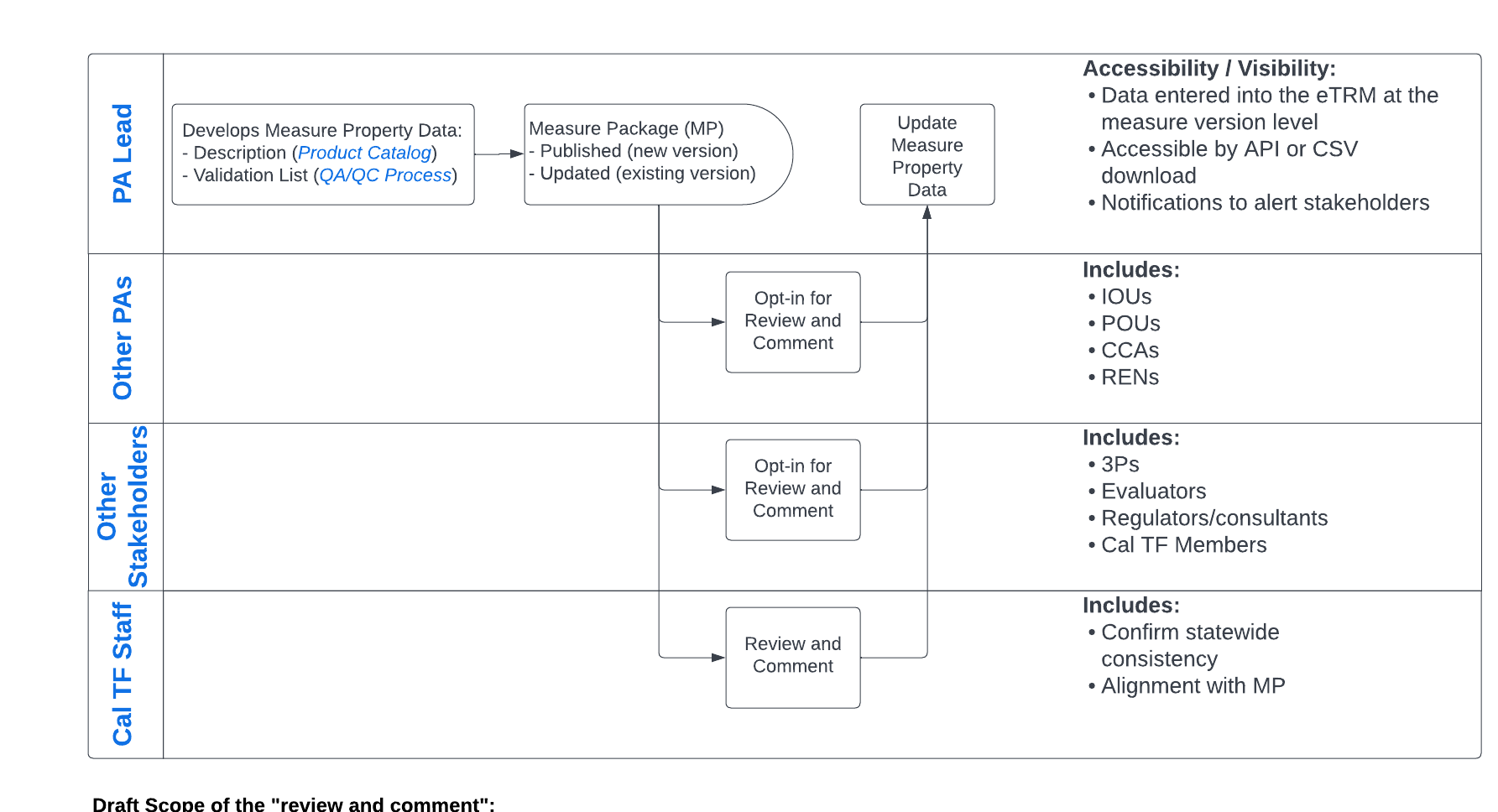 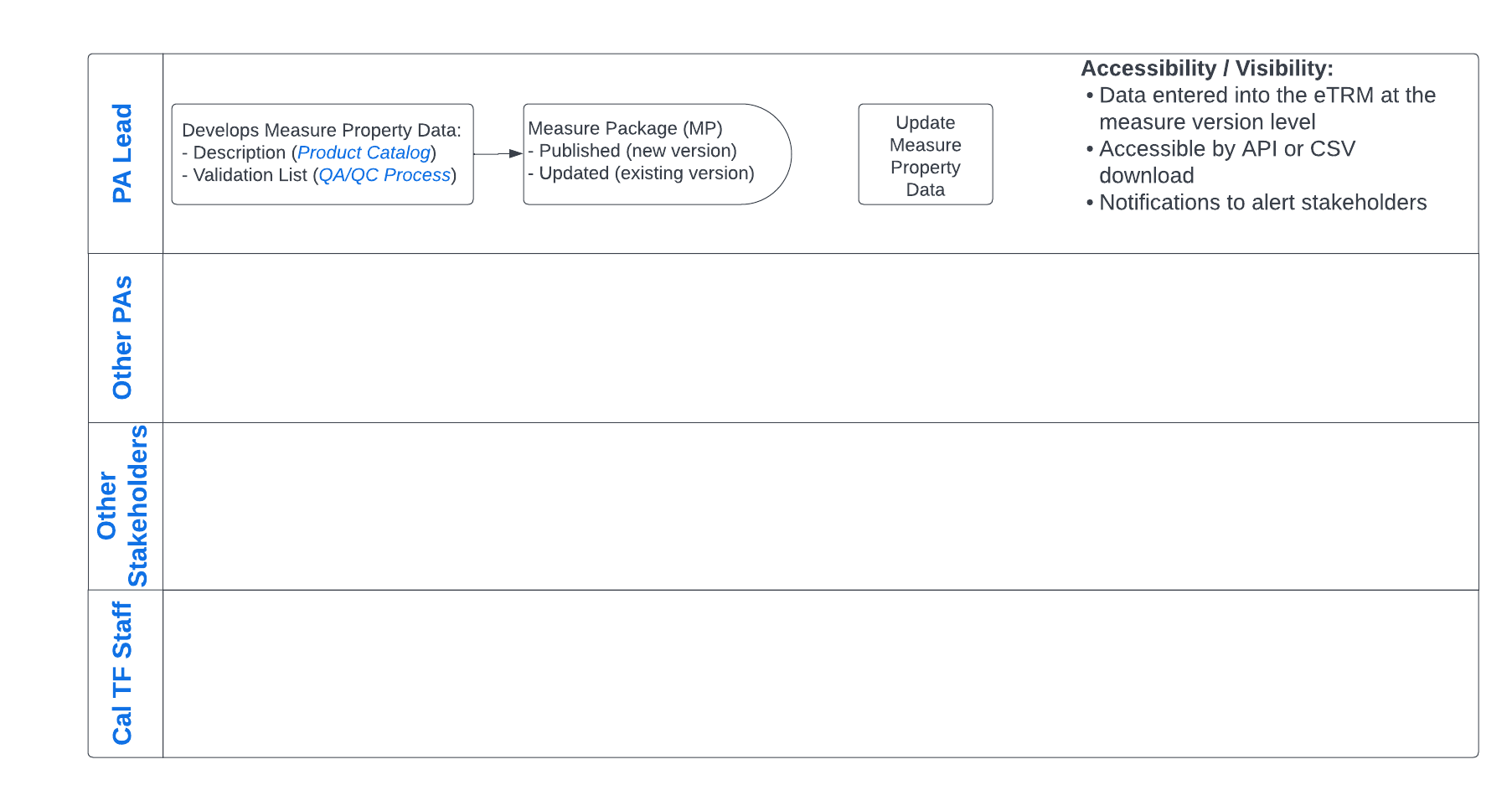 9/14/2023
Proposed Schedule
4
10/2/2023
Deemed Measure Property Data
High Level Guidance – Focus of Review
5
Measure Property Fields 
Property Label - Is it clear and concise?
Property Description - Is the data collection practice valid?

Measure Property Validation 
Check Point 1 - Is the checkpoint reasonable?  
Verification 1 - Is the data verification approach valid and explicit?  
Pass Criteria 1 - Are the pass criteria clear?  
Check Point 2 / Verification 2 / Pass Criteria 2 - Is the alternate validation reasonable and valid?
10/2/2023
Deemed Measure Property Data
[Speaker Notes: Valid – will it satisfy all requirement (quality installation, verification, valid, ...)
Think through doable verification]
MPD Validation List Examples
6
SWHC045 - Heat Pump HVAC, Residential, Fuel Substitution

SWHC023 - Enhanced Ventilation for Packaged HVAC

SWHC009 - Supply Fan Controls, Commercial
10/2/2023
Title
Next Steps
7
Feedback:
Which groups are you particularly interested in reviewing?
Any initial feedback on HVAC batch of 12?
Reach out to Randy by: Fri, 9/22
First Big Batch (of Four Batches)
Hand-off: Available to preview on 9/22
Meeting: Share findings on Thur, 10/5 (about 2 weeks later)
Comments: Opt-In Feedback by 11/3 (about 4 weeks later)
Upload into the eTRM in Q1 2024
Note: When we move to the new SharePoint site, you will see meeting dates summarized, so you can keep track.
10/2/2023
Deemed Measure Property Data
Back-up Slides
8
10/2/2023
Title
Issue and Opportunity – Existing Process
9
Verification / Eligibility Requirements
Deemed Measure Claims
CPUC/CEC
Implementer/Customer
Program Administrator
Claim Package
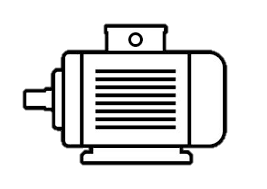 Submitted Claims
QA/QC Process
Product Catalog
Rejected or Request for Additional Information
1/26/2023
10
eTRM Wireframe
Separate tab for this data
Downloadable within the version
Hyperlinks to individual Validation Items
Filter for a specific permutation’s requirements
Download all validations lists
Should be integrated into the eTRM by the end of February.
1/26/2023
Draft Statewide Process
11
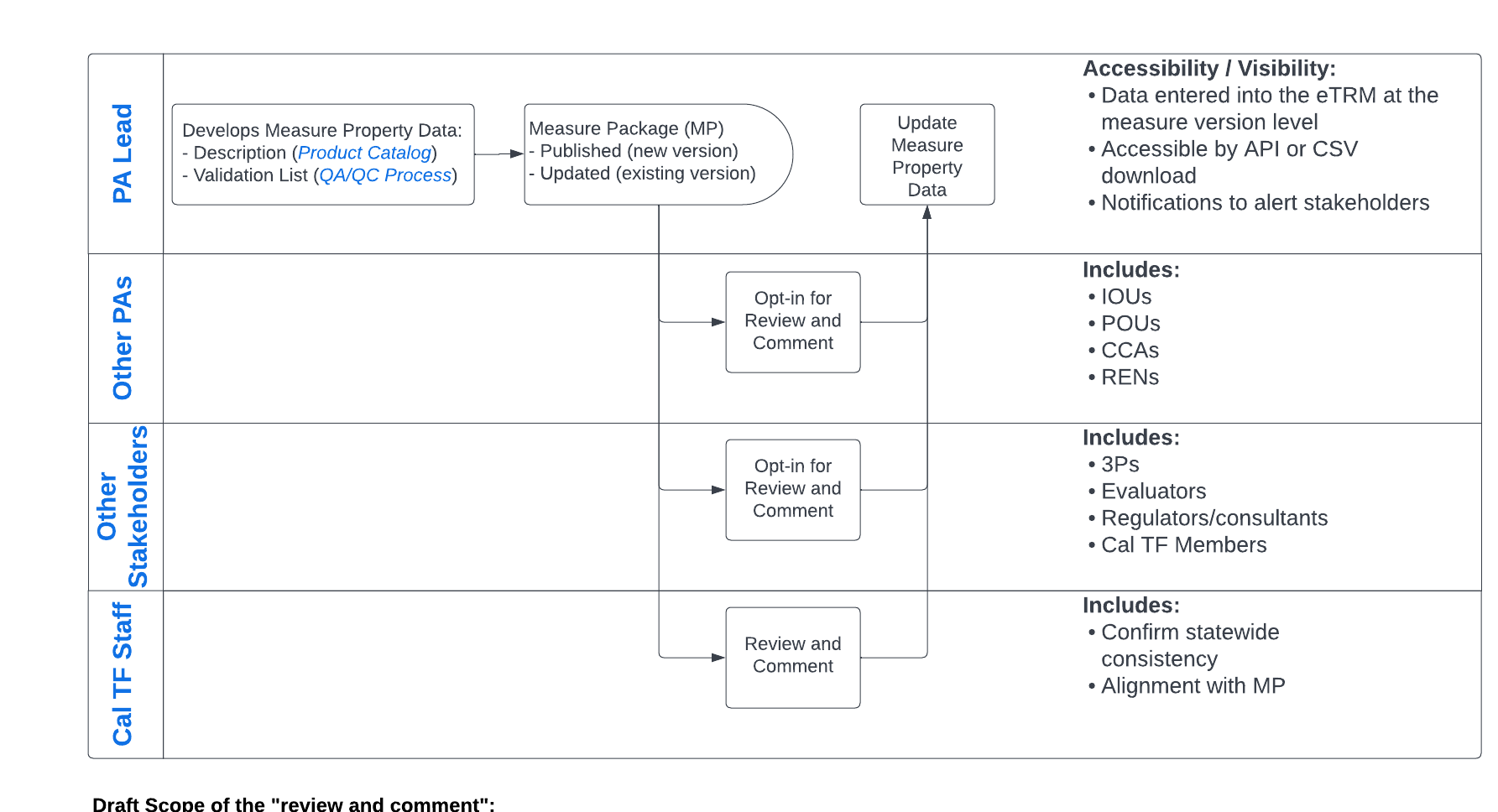 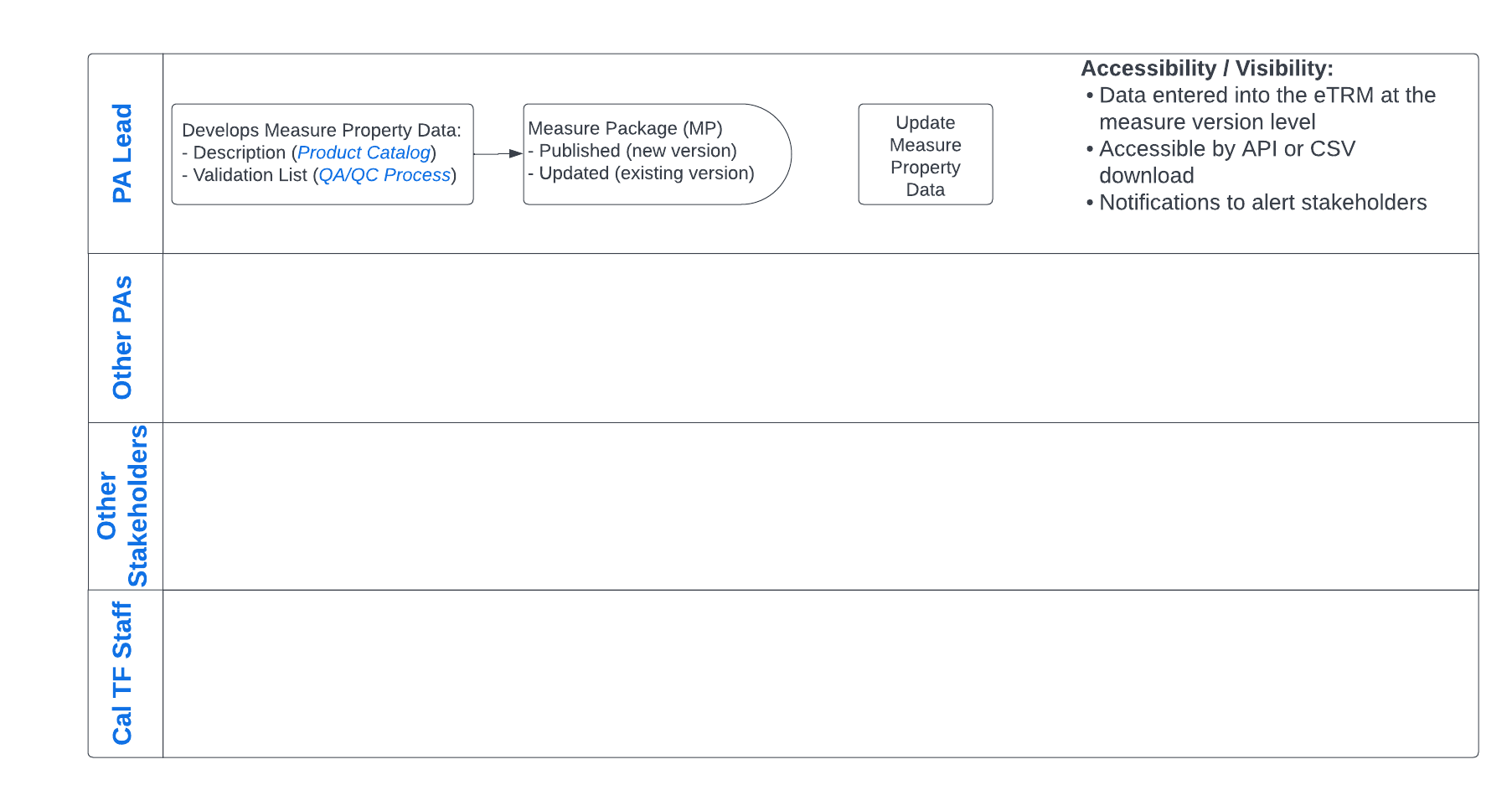 1/26/2023
12
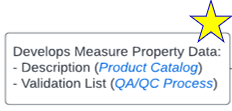 Development of Validation Lists
Validation List Library
Latest version on Cal TF Subcommittee site (reviewed)
Always being added to...This is your time to add feedback before the items are incorporated into many lists.
Validation List Tool
Supports entry and will allow import into the eTRM
Drafting of Lists has started
1/26/2023